ECPR General Conference 2023
Criminalization of Solidarity in Today’s European Union – Reflections and Solutions
Christian Dadomo, Noëlle Quénivet and Francesco Tava
6-Sept-23
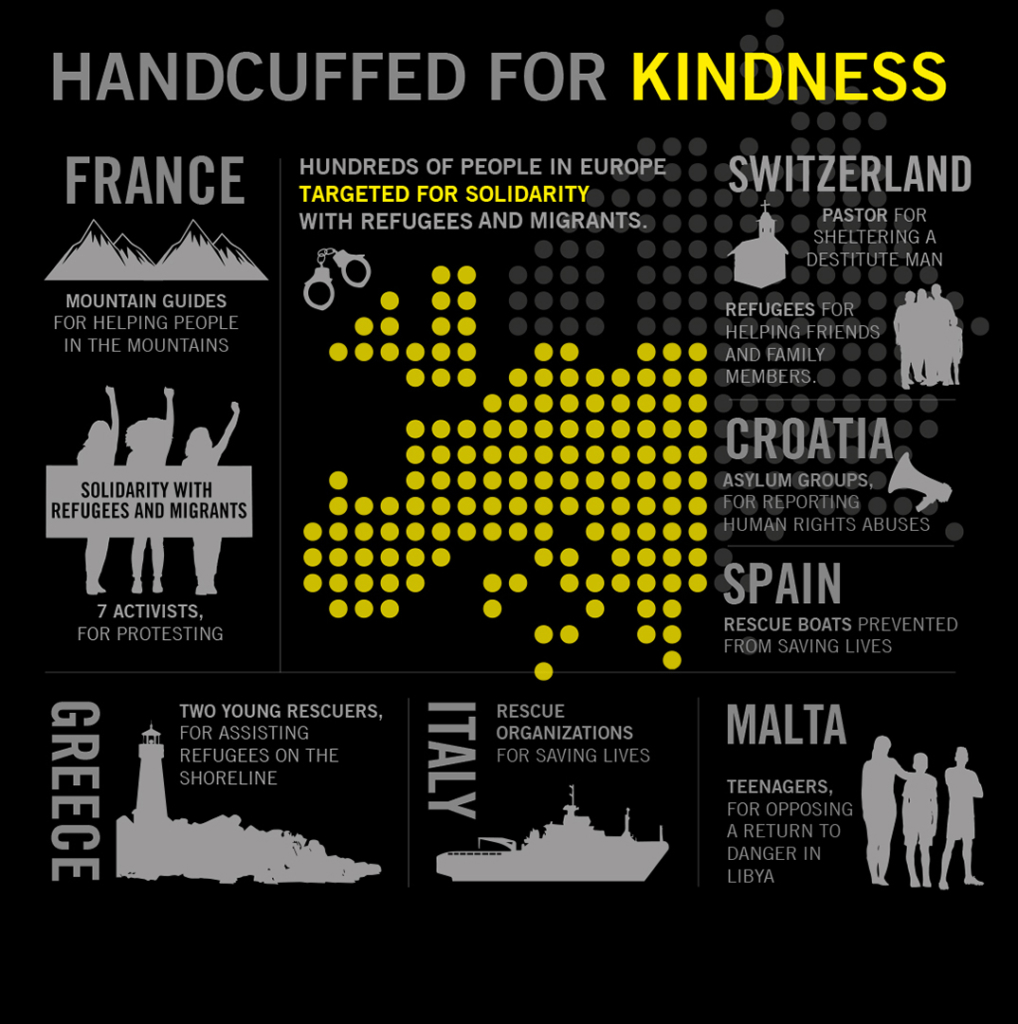 Problem: 
Criminalisation of Solidarity (CoS)

The application of criminal law to any act of solidarity committed by individuals towards irregular migrants and consisting in helping and facilitating unauthorised entry, movement and residence of migrants.
Source: Amnesty International
[Speaker Notes: Introduction]
Objectives of the Paper
Propose a practical and realistic approach to CoS: find within the constitutional framework solidarity-related concepts that negate/mitigate the effects of laws that reprimand solidarity practices

(...to do this...)

Explore EU Member States interpretations of solidarity for better solutions through cultural, legal, political, and philosophical insights.
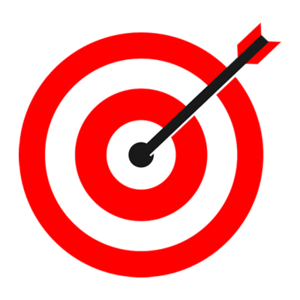 [Speaker Notes: Introduction]
Structure of the Paper
[Speaker Notes: Introduction]
Criminalisation of Solidarity – 1
EU Facilitators Package: Facilitation Directive and the Council Framework Decision (2002)
Directive obliges States to impose sanctions on individuals who aid irregular migrants but also includes a humanitarian assistance exemption
Poor phrasing, lack of definitions, voluntary humanitarian assistance exemption misused by Member States when implementing the Directive
Criminalisation of solidarity in national law and in practice
[Speaker Notes: The Criminalisation of Solidarity in Europe]
Criminalisation of Solidarity – 2
[Speaker Notes: The Criminalisation of Solidarity in Europe]
Decriminalising Solidarity – 1
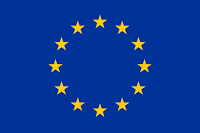 [Speaker Notes: 2. Decriminalising Solidarity: EU or National Solutions?
2.1. Solutions at the EU Level]
Decriminalising Solidarity – 2
Issue is the national criminal legislation
It should reflect societal normative expectations but clashes with fundamental constitutional principles and values
It is used for political purposes and this undermines public faith in liberal democracy

Two methods to decriminalise solidarity
Remove or amend the law that criminalises acts of solidarity
Use national courts and refer to higher, shared values and principles at constitutional level
[Speaker Notes: 2. Decriminalising Solidarity: EU or National Solutions?
2.2. Solutions at the National Level]
Fraternity and Solidarity
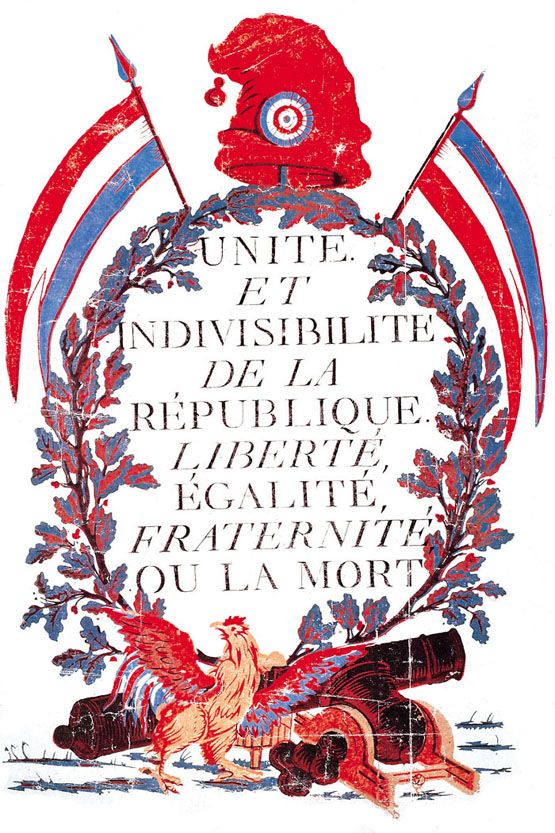 "Whereas fraternity plays on similarities between 'similar' people, solidarity is perfectly suited to the interplay of differences".
J. Le Goff
[Speaker Notes: 3. Using the Concept of Fraternity in the French Context
3.1. The Principles of Solidarity and Fraternity]
Using Fraternity to Combat CoS
French Constitutional Court decision 2018 in the case Herrou
Fraternity as a principle of constitutional value
Significance of the case
Legislation (CESEDA) swiftly amended
Humanitarian exemption
French law must now comply with principle of fraternity
Fewer prosecution 
Helps catalyse change
Limitations
Humanitarian exemption does not apply to facilitation of entry
‘Purely exclusively humanitarian purpose’
[Speaker Notes: 3. Using the Concept of Fraternity in the French Context
3.2. Using the Principle of Fraternity to Combat the Crime of Solidarity]
“the example that France has set in the celebrated Cedric Herrou case is worthy of widespread emulation and replication”. 
UN Independent Expert on International Solidarity
Solidarity & Human Dignity
'Human Solidarity' - In order to create human solidarity, we need "to extend our sense of 'we' to people whom we have previously thought of as 'they'" (R. Rorty).
Post WWII - survivors find new moral imperative to unite and support each other: to ensure that what happened never happens again and that human dignity is respected.
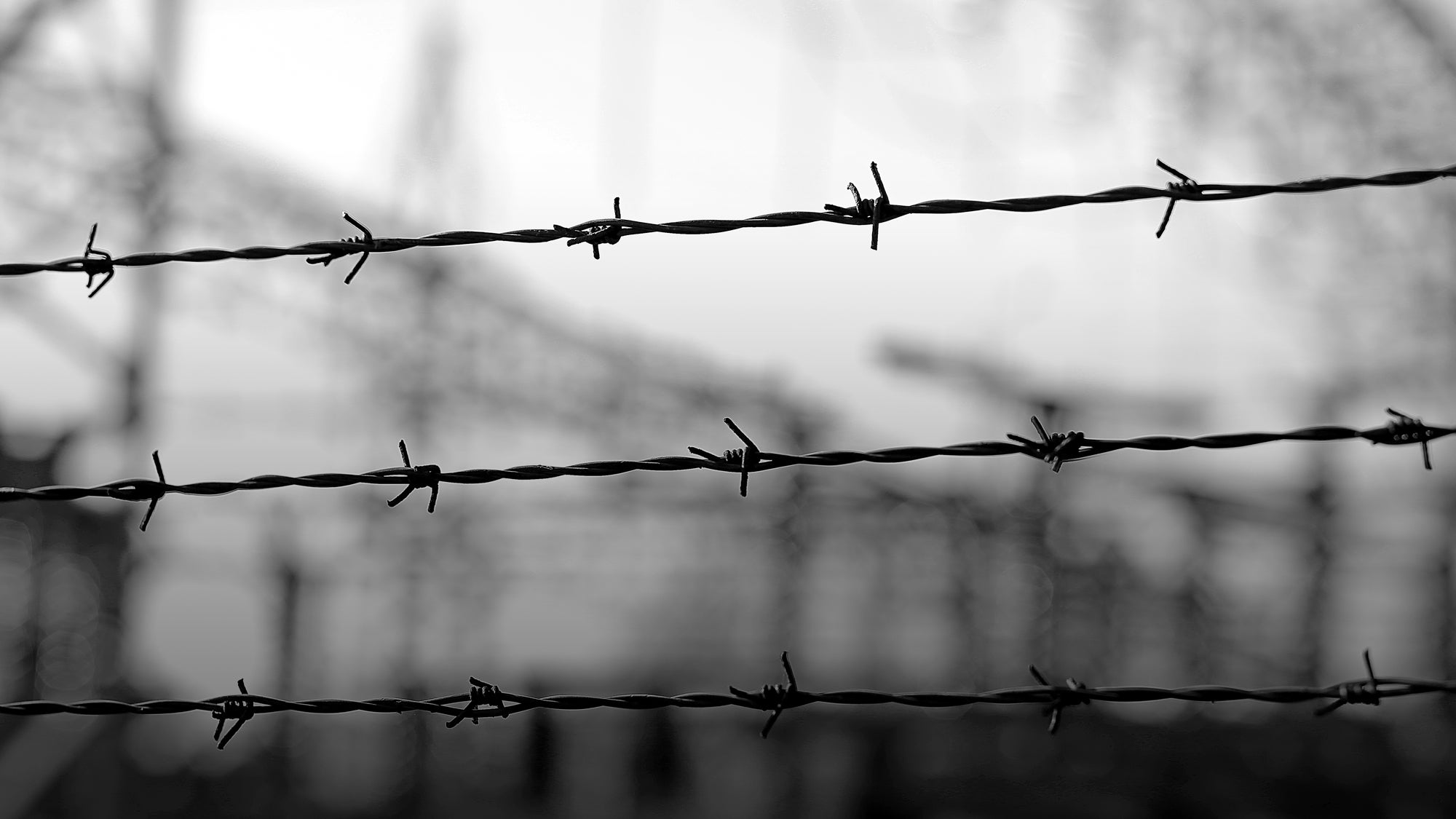 [Speaker Notes: 4. Using the Concept of Human Dignity in the European Context
4.1. Solidarity and Human Dignity]
"All human beings are born free and equal in dignity and rights. They are endowed with reason and conscience and should act towards one another in a spirit of brotherhood".
Universal Declaration of Human Rights, 1948, art. 1
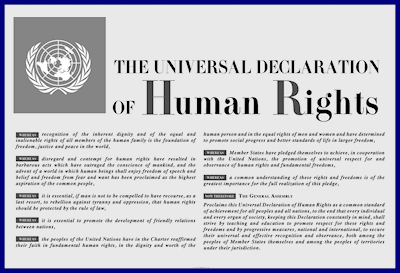 "We the peoples of the United Nations determined to save succeeding generations from the scourge of war, which twice in our lifetime has brought untold sorrow to mankind, and to reaffirm faith in fundamental human rights, in the dignity and worth of the human person, in the equal rights of men and women and of nations large and small".
UN Charter, 1945, Preamble
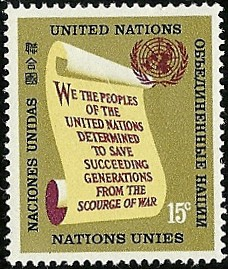 [Speaker Notes: 4. Using the Concept of Human Dignity in the European Context
4.1. Solidarity and Human Dignity]
Principle of Human Dignity and CoS – 1
Human dignity as constitutional principle related to human rights
Human dignity as foundation of human rights
Human dignity in constitutions
[Speaker Notes: 4. Using the Concept of Human Dignity in the European Context
4.2. The Principle of Human Dignity in National (Constitutional) Law and the Criminalisation of Solidarity]
Principle of Human Dignity and CoS – 2
[Speaker Notes: 4. Using the Concept of Human Dignity in the European Context
4.2. The Principle of Human Dignity in National (Constitutional) Law and the Criminalisation of Solidarity]
[Speaker Notes: Conclusion]